Topic 1
Introduction to Marine Ecosystems
10/17/2022
SBT 418 marine microbiology Dr. Wang'ondu
1
Objectives
At the end of this topic you should be able to:
1. Define  marine ecosystems 
2. Differentiate between aquatic and marine ecosystems
3. Differentiate between Ocean and lakes
4. Discuss major world oceans and their unique characteristics
5. Describe the  role of marine ecosystems
6. Understand the need for valuation of ecosystem services
10/17/2022
SBT 418 marine microbiology Dr. Wang'ondu
2
Definition of aquatic ecosystems
Water based environments(oceans, lakes, rivers, streams, ponds, swamps, streams and other man made wet lands)
They can either be fresh water or saline
Organisms in these ecosystems include, plants, animals and microbes
Organisms interact with the physical and chemical environment(abiotic) and biotic components
10/17/2022
SBT 418 marine microbiology Dr. Wang'ondu
3
What is a marine ecosystem?
Salty water comprising the ocean and the seas and inhabited by plants, animals and microbes (halophytic environment)
Are lakes marine ecosystems?
10/17/2022
SBT 418 marine microbiology Dr. Wang'ondu
4
17/10/2022
SBT 418: Marine microbiology Introduction
5
Difference between oceans ad lakes
Size (biggest difference) oceans are vast ; lakes are smaller
Oceans have boundaries that cannot be easily demarcated
Difference in the composition of flora and fauna (some are similar eg algae) 
Oceans have a high density of salts (salinity; 34‰)
10/17/2022
SBT 418 marine microbiology Dr. Wang'ondu
6
Area; Oceans cover/occupy  about ¾ of the surface area of the earth (71%)
Ocean beaches contain organisms(oysters, crabs) as opposed to lake beaches
Depth; oceans are deeper, average depth is 4000m and deepest part is 11,034m (Marianas trench in the pacific ocean)
10/17/2022
SBT 418 marine microbiology Dr. Wang'ondu
7
Worlds oceans and seas
The marine ecosystem is the largest on the planet and accounts for over 90% of the biosphere
Oceans cover  3.6 x 108 km2 ( 71% of the earths surface
Contain 1.4 x 1021 litres of water (97% of the total earth
Average depth is 4,000m (4km), but there are deeper trenches measuring up to 11 km 
e.g. The Marianas trench in the Pacific ocean
10/17/2022
SBT 418 marine microbiology Dr. Wang'ondu
8
World oceans and seas
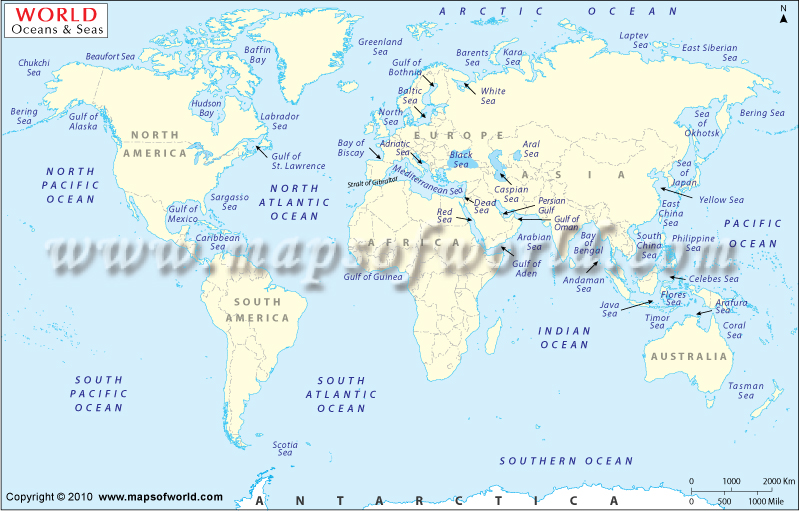 10/17/2022
SBT 418 marine microbiology Dr. Wang'ondu
9
Pacific Ocean largest-1.6x108 km2 28% of the earth surface
Atlantic ocean second-7.7x 107 km2
Indian ocean- 6.9 x 107 km2
Coastal seas: Barents sea, Weddell Sea, North Sea, Irish Sea, Gulf of Mexico etc
Enclosed seas: Mediterranean Sea, Black Sea, Red sea, Persian Gulf etc. 
(Orientate yourself with the Geography of the seas and oceans)
10/17/2022
SBT 418 marine microbiology Dr. Wang'ondu
10
Pacific Ocean
Largest Ocean on earth(30% of the earth surface)
Existence of a ring of fire(75% of worlds active volcanoes) and area surrounding it. Hence earth quakes and tsunamis are common in the pacific
Has the longest coral reef population(the great barrier reef in Australia
Has the deepest ocean trench(Marianas trench;11,034m); 8x mount Everest
Largest amount of debris
10/17/2022
SBT 418 marine microbiology Dr. Wang'ondu
11
Atlantic Ocean
10/17/2022
SBT 418 marine microbiology Dr. Wang'ondu
12
Indian Ocean
10/17/2022
SBT 418 marine microbiology Dr. Wang'ondu
13
Seas and Oceans
The  oceans  are  a great  mass  of  salt  water. 
They  are mainly separated from  each  other  by  continents. 
On the other hand seas are separated from oceans by island chains or by submarine ridges rising from the sea floor. 
They are partially enclosed by land and they are much smaller.
10/17/2022
SBT 418 marine microbiology Dr. Wang'ondu
14
Owing to their extreme separation from the oceans, the seas have certain  special  characteristics
 
reduced  exchange  of  water  masses,
they  show  considerable  differences 
		between  each  other(salinity and other dissolved cpds)

Their  water  masses react more markedly than the  oceans to the local climatic conditions.
10/17/2022
SBT 418 marine microbiology Dr. Wang'ondu
15
Biogeographical zonation of world oceans
On the basis of surface ocean temperatures the marine ecosystem can be divided into four major biogeographical zones namely:
Polar
Cold temperate
Warm temperate (subtropical)
Tropical (equatorial)
The boundaries between these zones are not absolute and vary with season
10/17/2022
SBT 418 marine microbiology Dr. Wang'ondu
16
Assignment
Find out the characteristics of the following seas;
 Dead Sea (is it really dead?)
Red sea
Black sea-why does it have anoxic waters/H2S
Are there any unique characteristics 
Link to a short video on oceans 
https://www.youtube.com/watch?v=MfWyzrkFkg8
https://www.youtube.com/watch?v=r9PeYPHdpNo
10/17/2022
SBT 418 marine microbiology Dr. Wang'ondu
17
Role of marine ecosystems; Ecosystem services
10/17/2022
SBT 418 marine microbiology Dr. Wang'ondu
18
Valuation of Ecosystem Services( current affairs)
Why value marine services
See attached document in Eclass
10/17/2022
SBT 418 marine microbiology Dr. Wang'ondu
19